ИСПОЛЬЗОВАНИЕ ИГРОВЫХ ТЕХНОЛОГИЙ В НАЧАЛЬНОЙ ШКОЛЕ
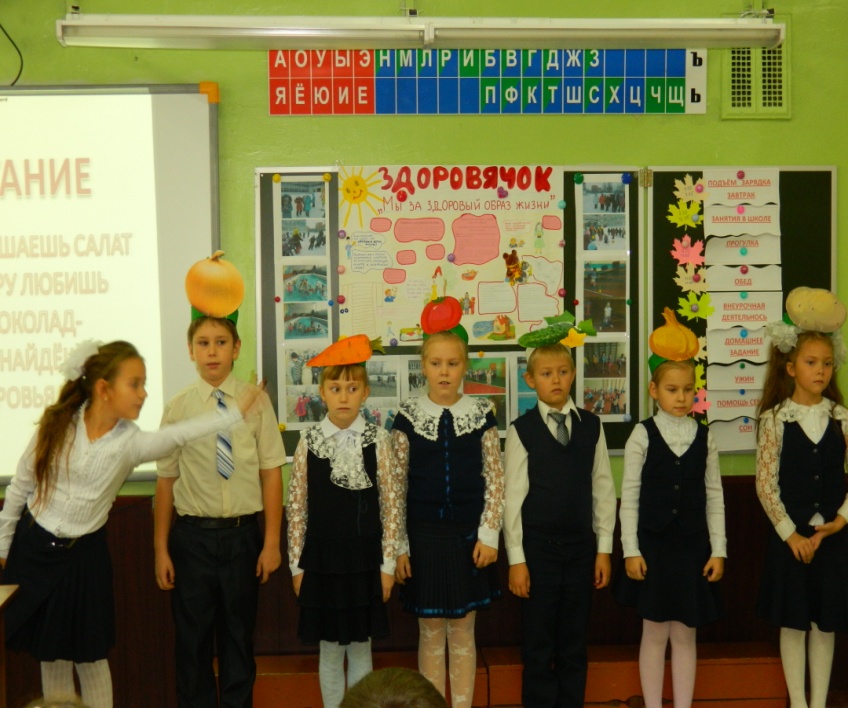 Подготовила учитель 
начальных классов
Андреева Т.А.
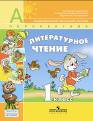 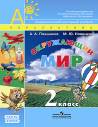 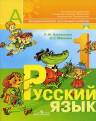 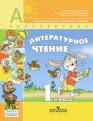 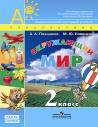 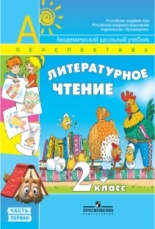 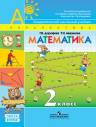 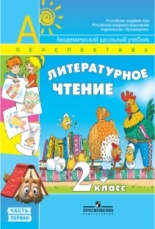 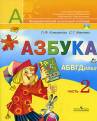 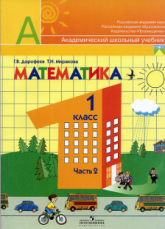 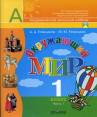 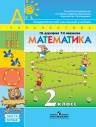 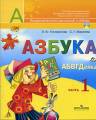 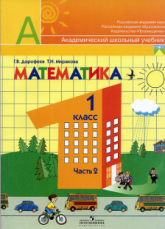 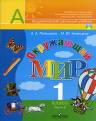 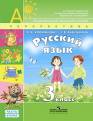 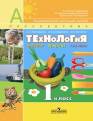 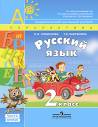 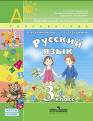 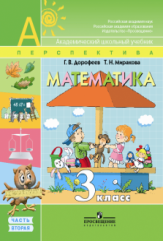 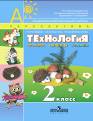 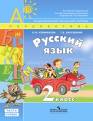 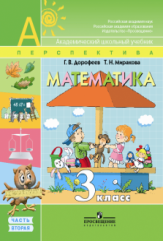 Комплект для начальной школы «ПЕРСПЕКТИВА» 1 – 4 классы:русский язык, литературное чтение, математика, окружающий мир, технология, музыка
Математика
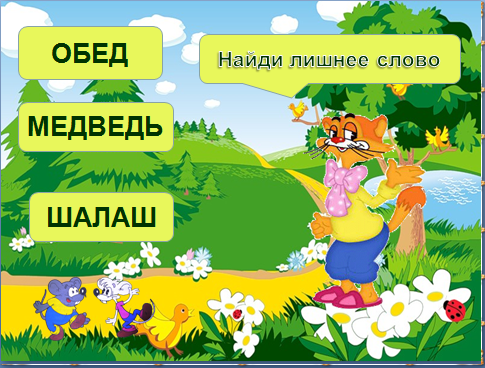 Литературное чтение
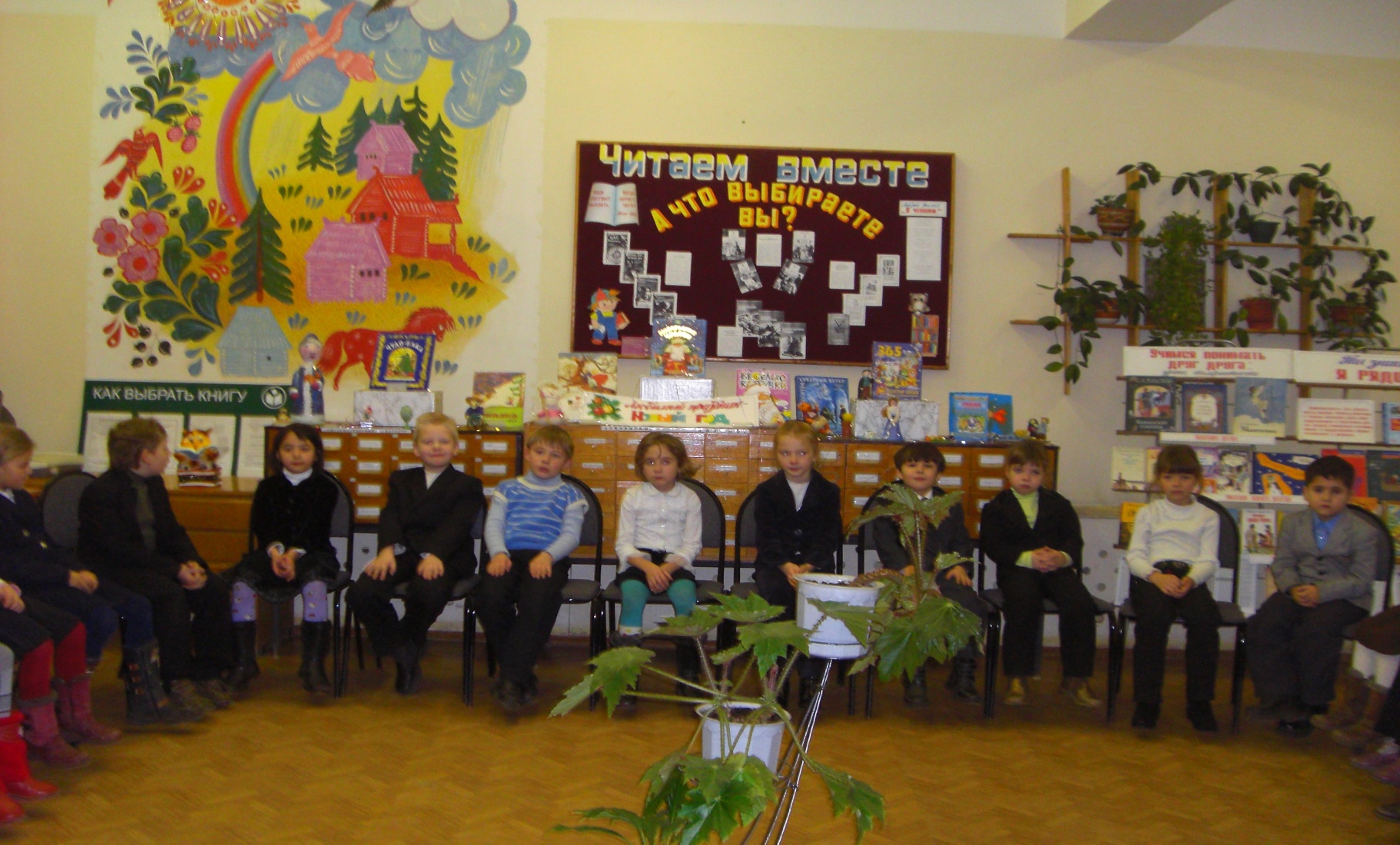 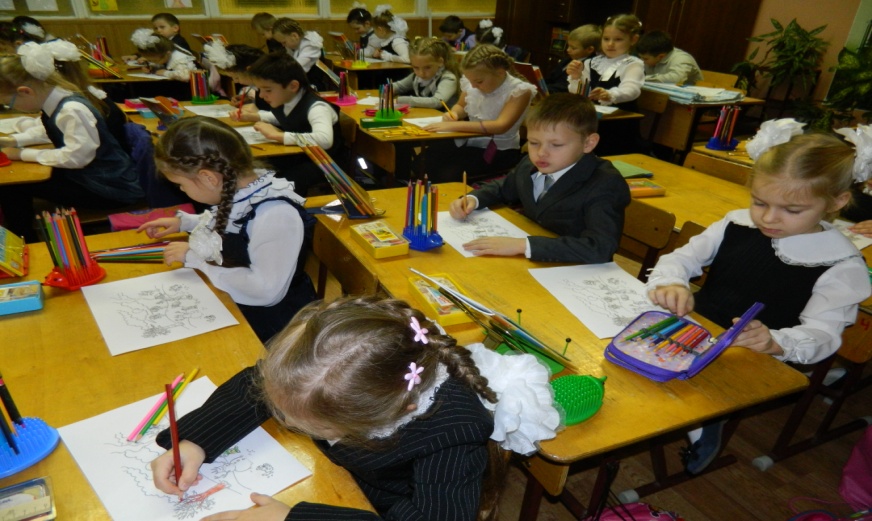 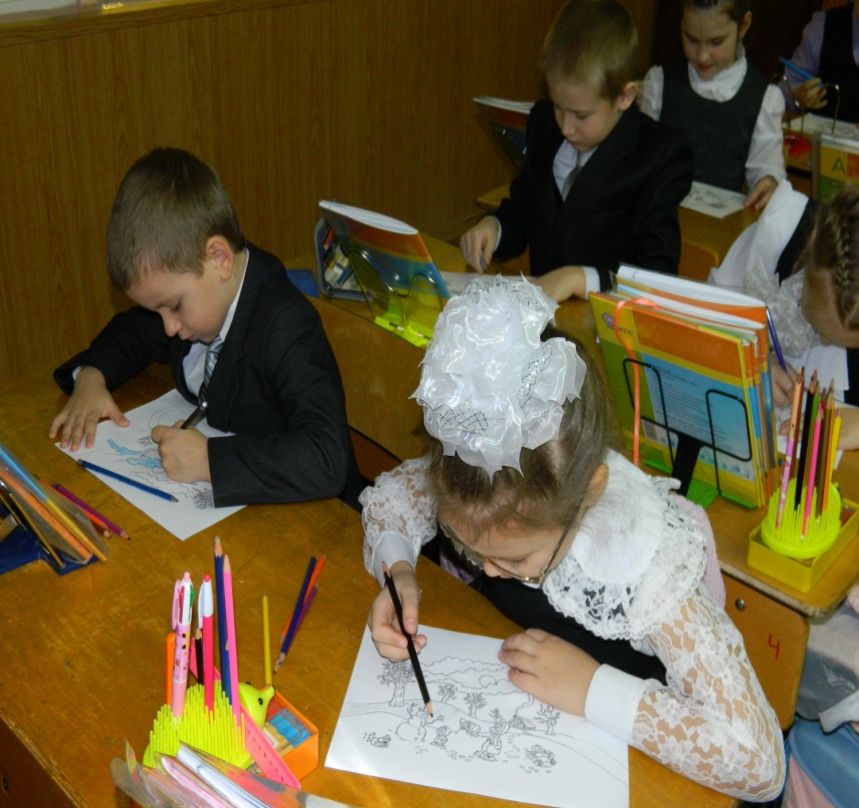 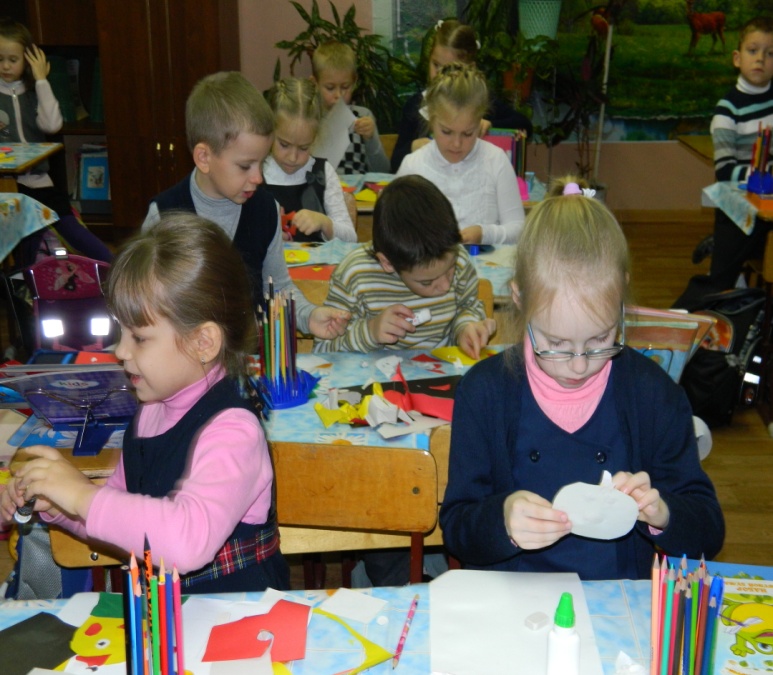